HISTORY TAKING & PHYSICAL EXAMINATION OB/GYNDr. Ghadeer alShaikhAssociate Professor
OBSTETRIC HISTORY
General information
History of current pregnancy 
Past Obstetric history
Gynecological  history
Enquiry about other systems:
Past medical and surgical history
Psychiatric history
Family history 
Social history
Drug history 
Allergies
Summary
OBSTETRIC HISTORY
General information
  Name
  Age 
 Presenting complaint (patients words not medical words)or reason for attending.
History of current pregnancy 
Gravidity 
            The total numbers of pregnancies regardless of how they ended.  
 Parity  
           number of live births at any gestation or stillbirths after 24 weeks of gestation 
Gestation (GA)
LMP (last menstrual peroid)
EDD “Expected date of delivery” (Naegele’s rule)
                Add 7 days to the  first day of LMP , subtract 3 months , add one year
                Example : LMP 27 /8/2014 
                                 EDD : 3/6/2015
Dates as calculated from ultrasound 
Single /multiple (chorionicity)
Detailed of presenting problem
Have there been any other problems in this pregnancy ?
Has there been any bleeding , contractions or loss of fluid vaginally ?
Past Obstetric history :
List the previous pregnancies and their outcomes in order 

Gynecological  history :
Periods: regularity 
Contraceptive history
Previous infections and their treatment 
When was the last cervical smear? Was it normal? Have there ever been any that were abnormal? If  yes, what treatment has been undertaken ?
Previous gynecological surgery ?
Past medical and surgical history:
Relavant medical problems
Any previuos operations; type of anesthetic used, any complications

Psychiatric history :
Post partum blues or depression
Depression unrelated to pregnancy 
Major psychiatric illness .
Family history :
Diabetes ,hypertension, thromboembolic disease , genetic problems, psychiatric problems …

Social history:
Smoking, illegal drug used 
Marital status
Occupation  

Drug history 

Allergies

Summary
Obstetrics  PHYSICAL EXAMination
General examination
Abdominal examination
Lower limb examination
Pelvic examination
Obstetrics  PHYSICAL EXAMination
General exam
Weight
Height
BMI  (weight (kg) /Height (m2)
Vital signs (blood pressure , pulse , respiratory rate , temperature )
Cardiovascular examination (routine auscultation for maternal heart sounds in asymptomatic women with no cardiac history is unnecessary). 
Breast examination (Formal breast examination is not necessary, self examination is as reliable as a general physician examination in detecting breast masses.)
[Speaker Notes: v]
Abdominal exam
Ask about areas of tenderness before start the examination.

Inspection 
               Assess shape of the uterus
                   Note any  asymmetry
                   Look for fetal movement
                   Look for surgical scars 
                   cutaneous signs of pregnancy linea nigra, striae gravidarum, striae albicans, umbilicus flat or everted, superficial veins
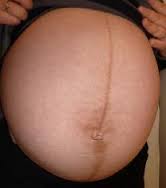 Abdominal exam
Palpation
Uterine size symphysis fundal height  in cm = GA in wks
    -at 12-14 wks just palpable
    -20-22 wks at the umbilicus
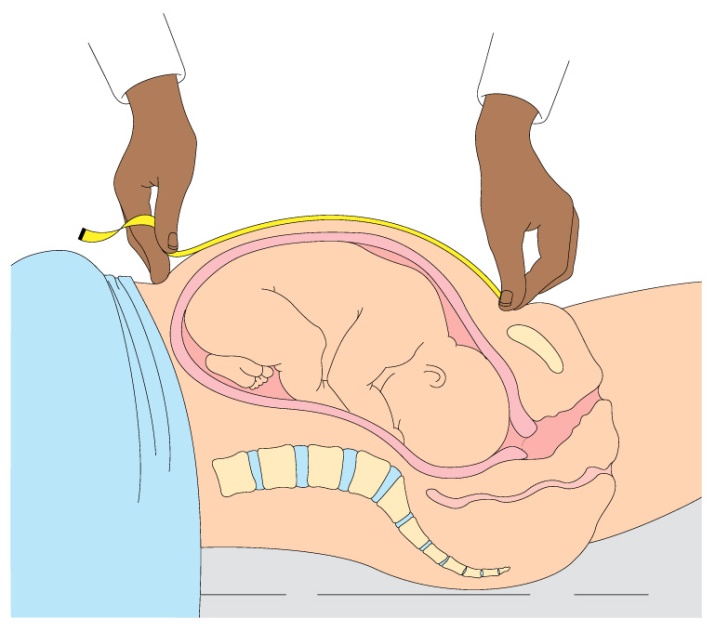 Abdominal exam
LEOPOLD maneuvers  
The first maneuver (fundal grip): involves palpating the fundus to determine  which part of the fetus occupies the fundus
The second maneuver(Lateral grip): involves palpating the either side of the abdomen to determine on which side the fetal back lies.
The third maneuver (Pawlick’s grip) : involves grasping the presenting part between the thumb and third finger just above the pubic symphysis to determine what fetal part is lying above the pelvic inlet or lower abdomen.
The fourth maneuver(Pelvic grip): involves palpating for the brow and the occiput of the fetus determine the fetal position when the fetus is in a vertex presentation.
Fetal lie, presentation and engagement
Lie of the fetus longitudinal axis of the uterus to the longitudinal axis of the fetus(e.g longitudinal, transverse,    oblique ).
Presentation the part of the fetus that overlays the pelvic brim (e.g, vertex, breech, shoulder)
Engagement : occurred when the widest part of the presenting part has passed successfully through the pelvic inlet.
Descent of the fetal head
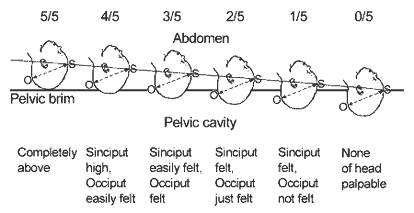 Abdominal exam
Ascultation
 Listening for the fetal heart beat.
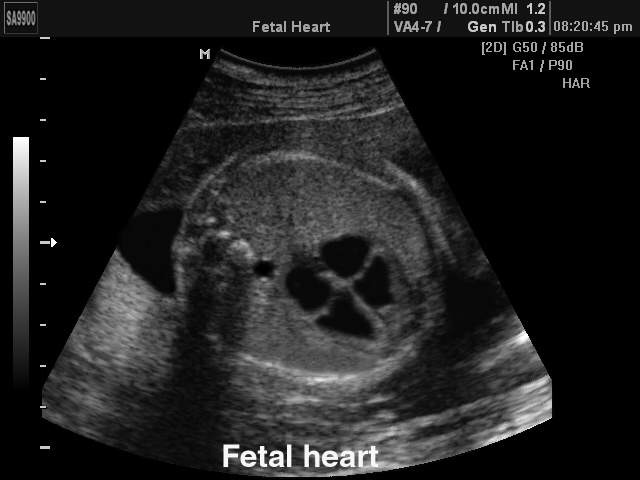 Lower limbs examination
Swelling (edema)
Varicosities
Pelvic examination
Routine pelvic examination is not necessary.
 Circumstances in which a vaginal examination is necessary (in most cases a speculum examination is all that is needed), these include :
 Excessive or offensive discharge 
 Vaginal bleeding ( in the known absence of  a placenta previa).
To perform a cervical screen 
To confirm potential rupture of membrane
Pelvic examination
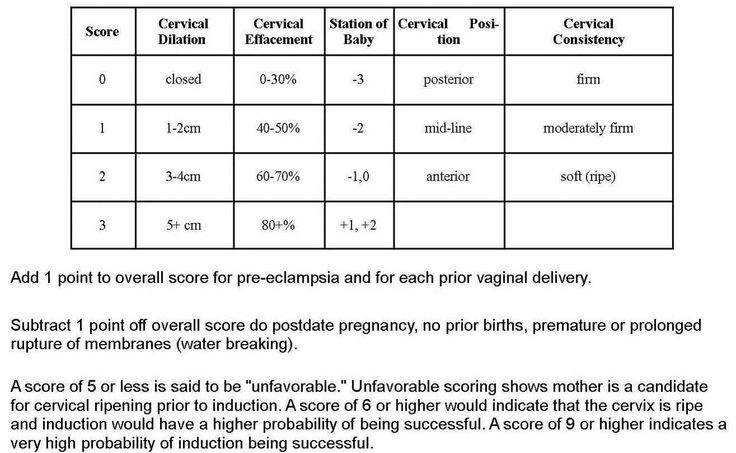 A digital examination may be performed: 
when an assessment of the cervix is required . This can provide information about the consistency and effacement of the cervix that is not obtainable from a speculum examination (Modified Bishop score).
Pelvic examination
The contraindication to digital examination are :
Known placenta previa or vaginal bleeding  when the placental site is unknown and the presenting part unengaged 
Prelabor rupture of the membranes (increased risk of ascending infection).
GYNECOLOGIC HISTORY
General information
History of present complaint (e.g,pelvic pain, vaginal discharge).
Menstrual history
Previous gynecological history 
Previous obstetrics history
Enquiry about other systems
Past medical and surgical history
Psychiatric history
Family history 
Social history
Drug history 
Allergies
Summary
GYNECOLOGIC HISTORY
General information
 Name
 age 
Main complaints 


History of present complaint 
The detailed questions relating to each complaint.
GYNECOLOGIC HISTORY
Pelvic pain
Site of pain , its nature and severity 
Any thing that aggravates or relieves the pain-specifically enquire about relationship to menstrual cycle and intercourse 
Does the pain radiate anywhere or is it associated with bowel or bladder function
Vaginal discharge 
Amount, colour, odour, presence of blood
Relationship to menstrual cycle
Any history of sexually transmitted disease or recent tests 
Any vaginal dryness
GYNECOLOGIC HISTORY
Menstrual history:
Age of menarche
Usual duration of each period and length of cycle 
First day of the last period 
Pattern of the bleeding : regular or irregular and length of the cycle
Amount of blood loss : more or less than usual, number of sanitary  towels or tampons used , passage of clots or flooding
Any intermenstrual or postcoital bleeding 
Any pain relating to the period, its severity and timing of onset
Any medication taken during  the period
Previous gynecological history :
Previous treatment and surgery
Date of the last cervical smear and any previous abnormalities
Sexual active , difficulties or pain during intercourse 
 The type of contraception used and any problem with it
Menopause:(Date of last period ,any post menopausal bleeding ,any menopausal symptoms)
GYNECOLOGIC HISTORY
Previous obstetrics history
Outcome & details of previous pregnancies 
Enquiry about other systems:
(e.g,Appetite, weight loss/gain, bowel function, bladder function)
Past medical & surgical history
Psychiatric history
Family history
Social history
Drug history
Allergies
Summary
GYNECOLOGIC PHYSICAL EXAMINATION
General examination
Abdominal examination
Pelvic examination
Rectal examination
GYNECOLOGIC PHYSICAL EXAMINATION
General exam : 
Height 
Weight  , BMI
Vital signs 
Hands , mucous membrane 
Supraclavicular area 
Thyroid 
Chest (CVS ,Respiratory)
Breast
Abdominal exam
1-Inspection 
                   distension  masses
                    surgical scars
                     hernia 

2-Palpation 
                    guarding , 
                     tenderness, 
                      masses

3-Percussion : 
                useful if free fluid is suspected 

4-Auscultation: 
not specifically useful for the gynecological examination
, in case of acute abdomen with bowel obstruction or postoperative patient with ileus (listening of bowel sounds)
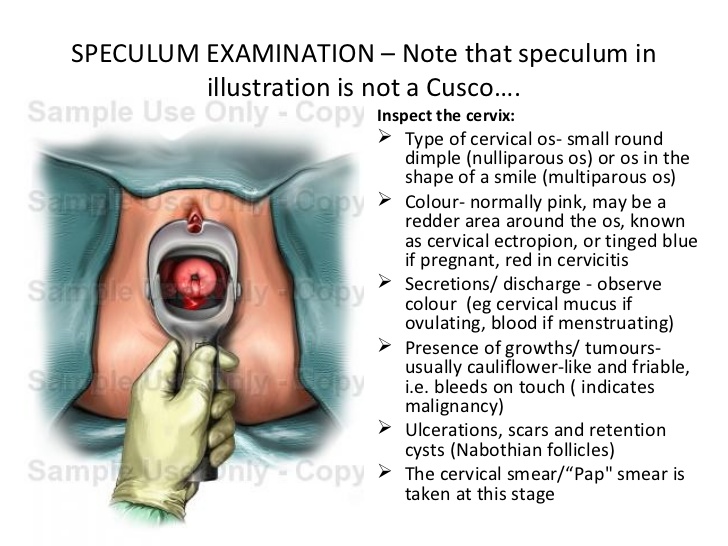 Pelvic examination 
Inspection:
External genitalia and surrounding skin

Speculum (bivalve , Or Cusco )
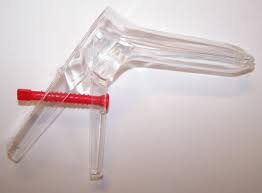 Bimanual examination


Rectal examination:
Used as alternative to a vaginal examination in children and in adults who are not sexually active.
Thank You